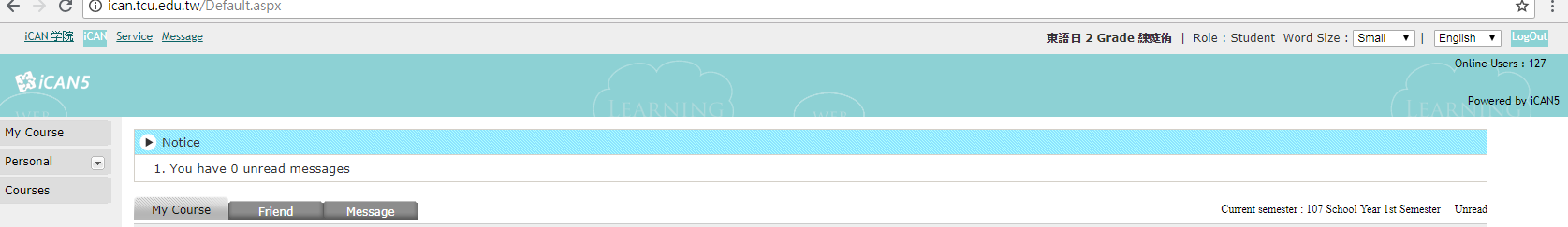 STEP
STEP
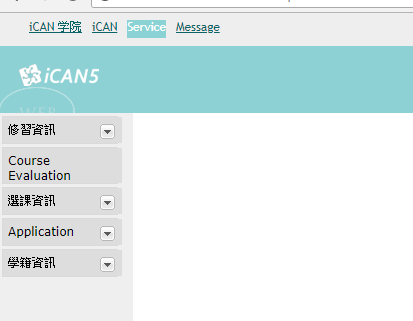 STEP
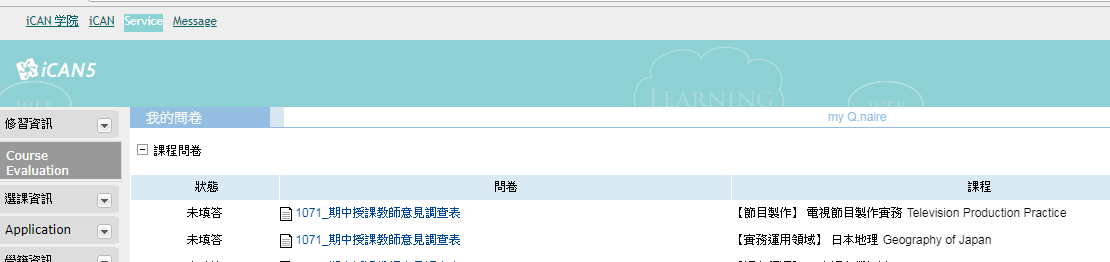 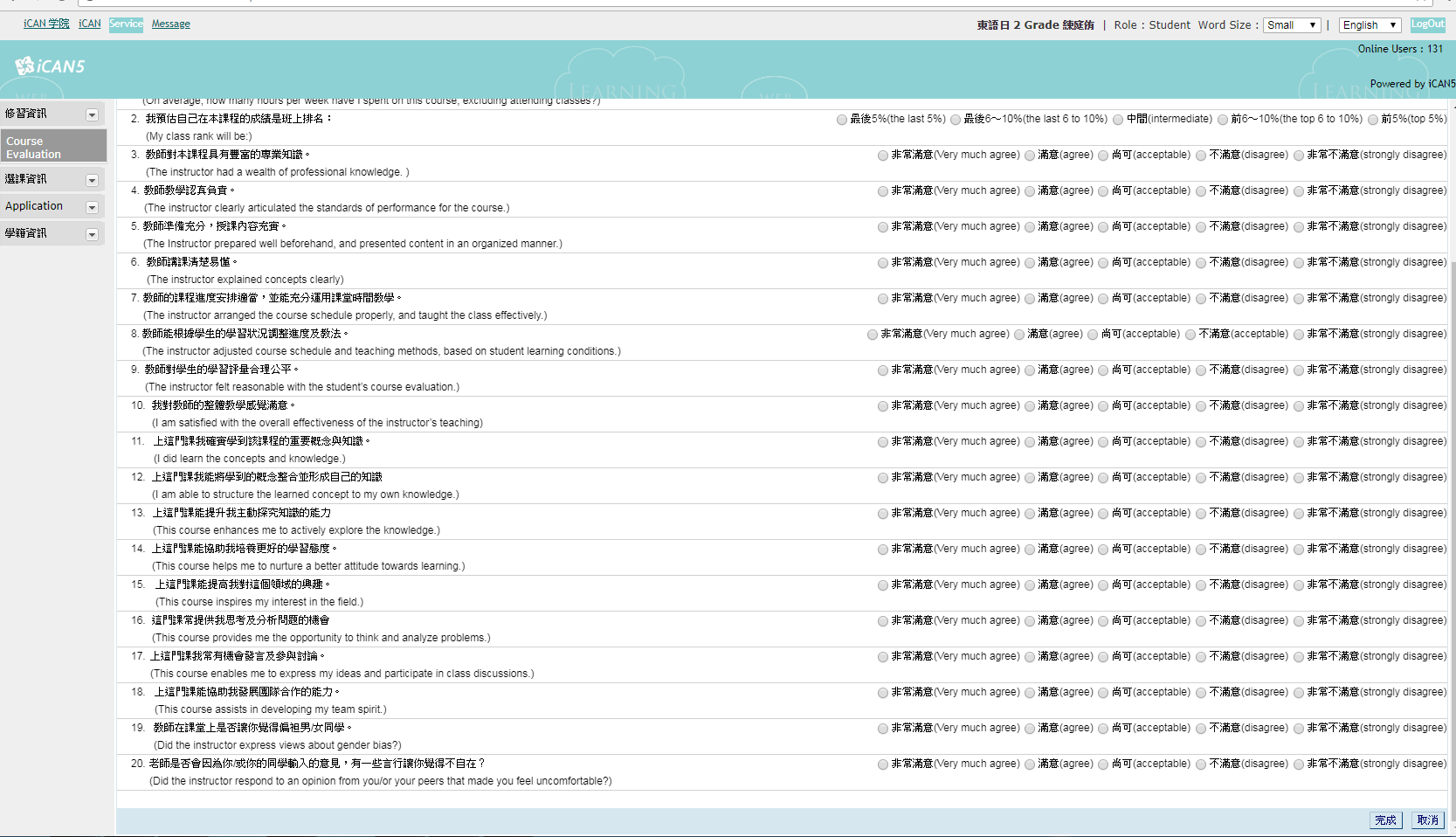 STEP
STEP